PANORAMA DE LA FORMACIÓN DE FUTUROS LICENCIADOS EN MATEMÁTICAS EN RELACIÓN CON ESTADÍSTICA Y SU DIDÁCTICA
Ingrith Álvarez Alfonso
Wendy Johanna Lázaro Alemán
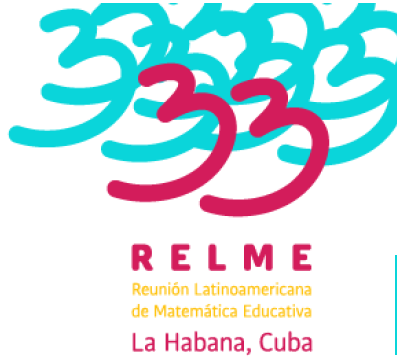 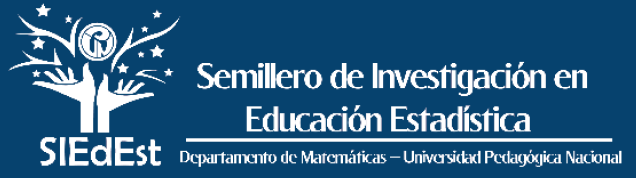 objetivos
Describir y caracterizar la formación inicial en Colombia de licenciados en matemáticas en el área de estadística y su didáctica, a la luz de la normatividad nacional y las tendencias de formación de profesores
1
MARCO DE REFERENCIA
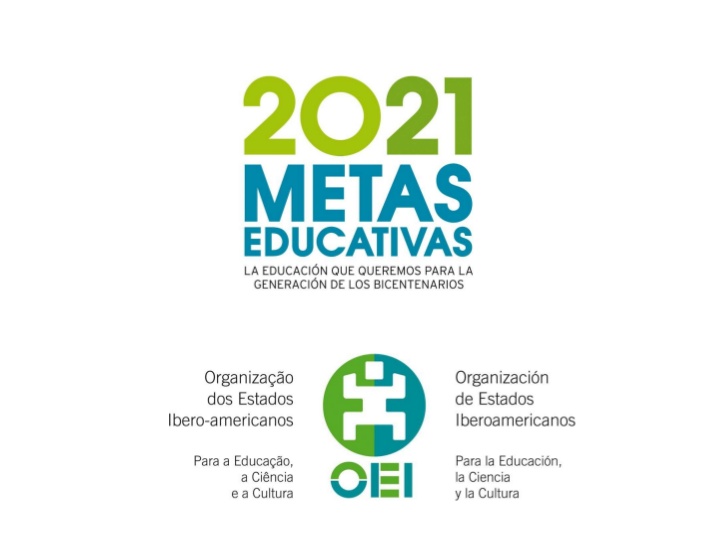 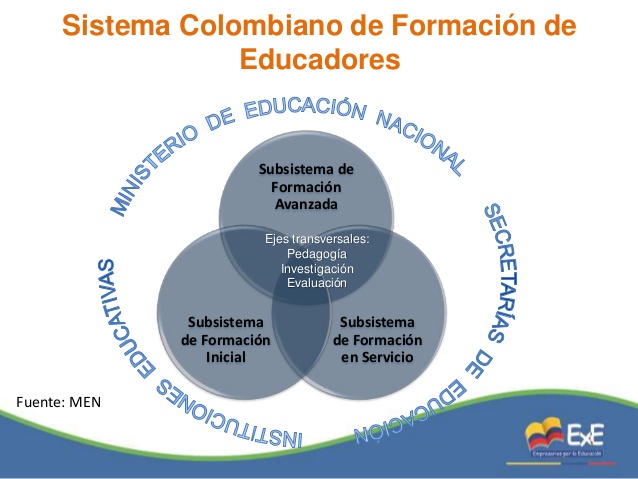 Enseñar en diferentes contextos
¿cómo?, ¿qué? y ¿por qué enseñar?
Práctica pedagógica
COLCIENCIAS
Proyecto 
de resolución
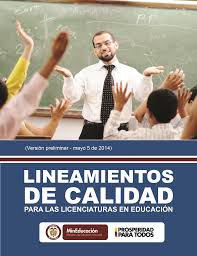 Competencias básicas 
Disciplinares
Pedagógicas
Didácticas
40% de práctica
2
Hill, Ball y 
Schilling 
2008
Schoenfeld y 
Kilpatrick
2008
Lee
Shulman
1986
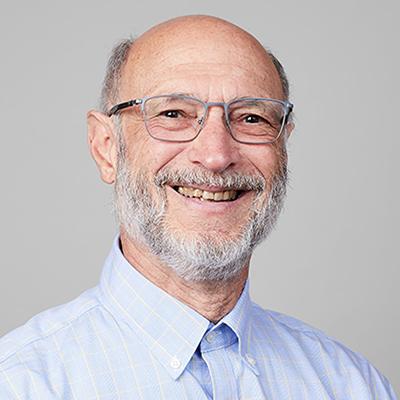 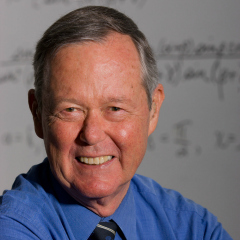 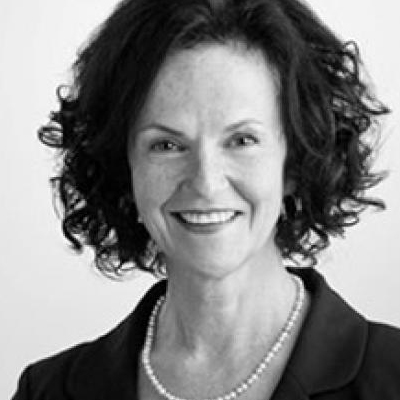 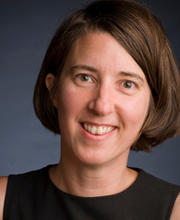 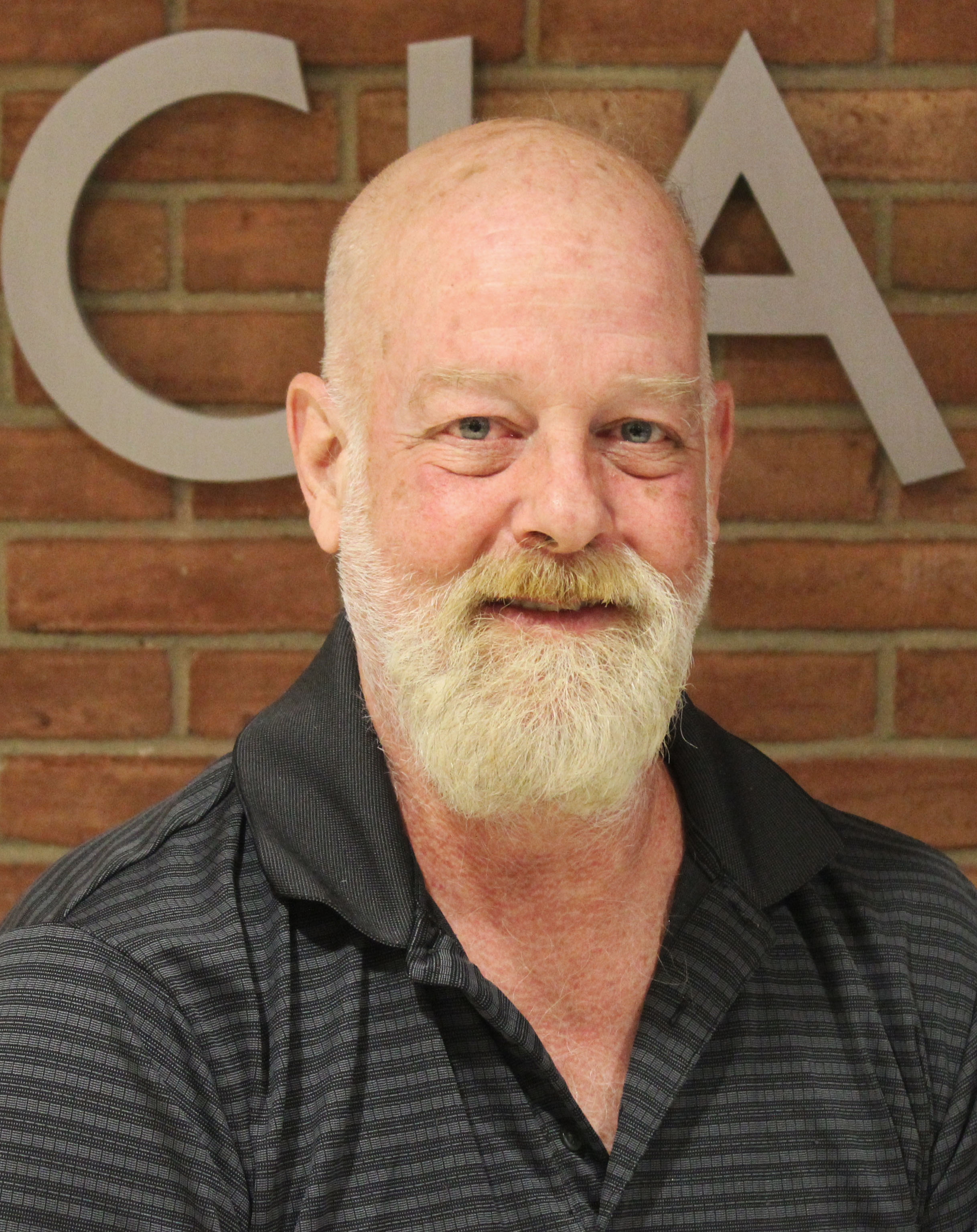 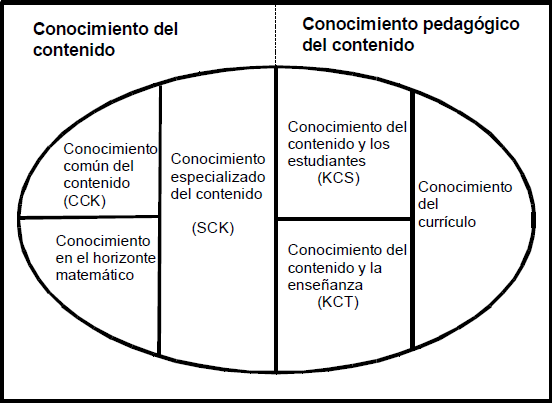 3
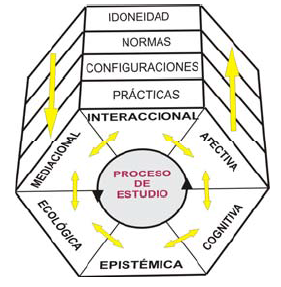 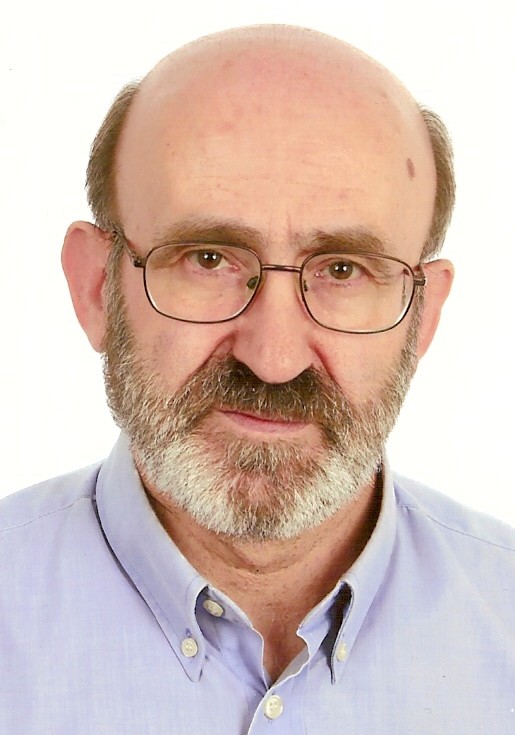 Godino
2008
Facetas y niveles del conocimiento del profesor (Godino, 2009)
4
Leiria, González y Pinto (2015)
Frizz y Sanhueza (2011)
Arteaga
2011
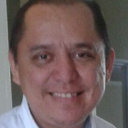 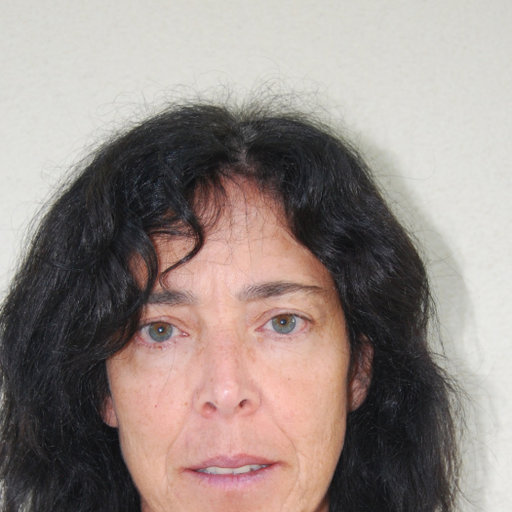 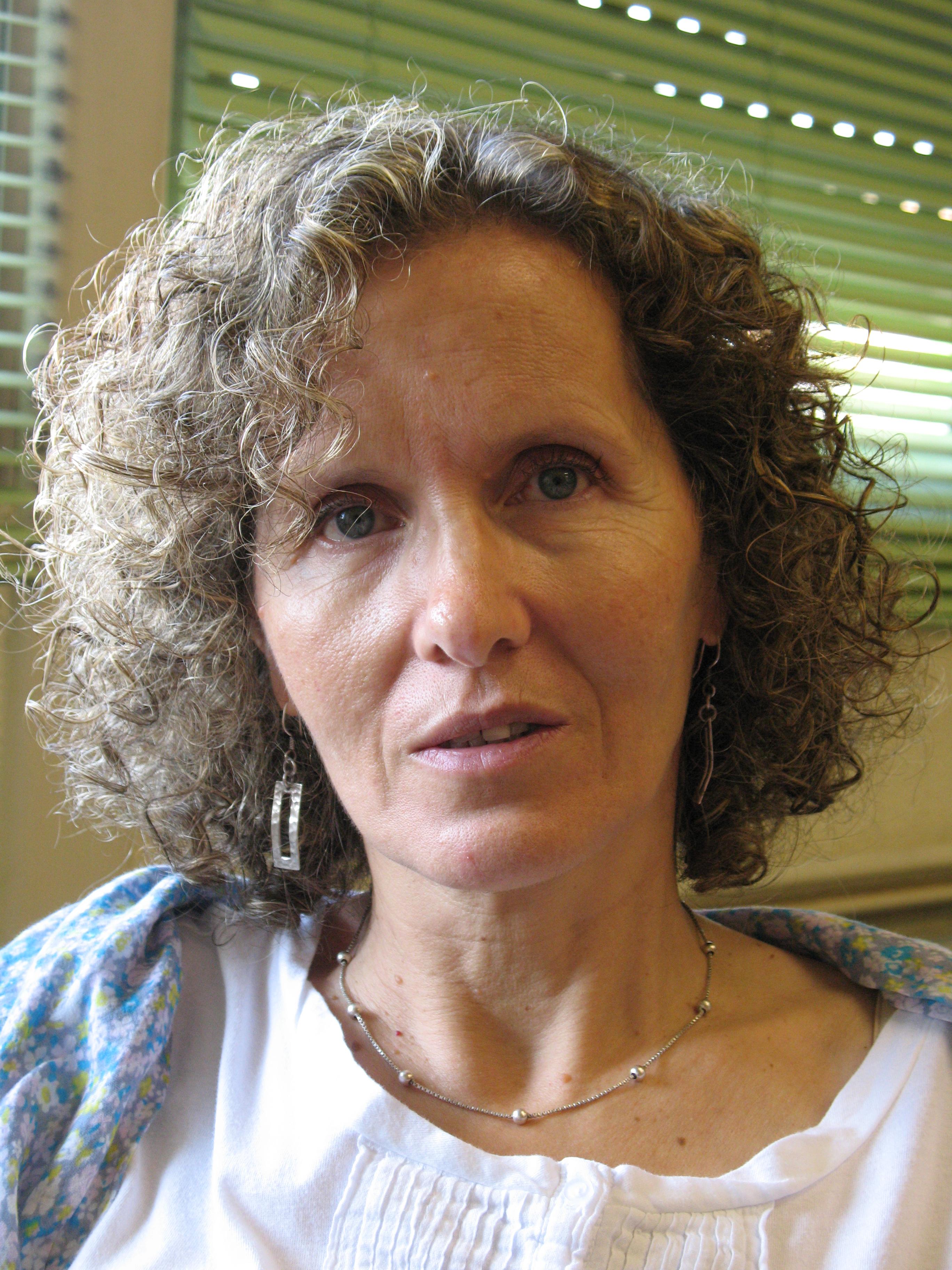 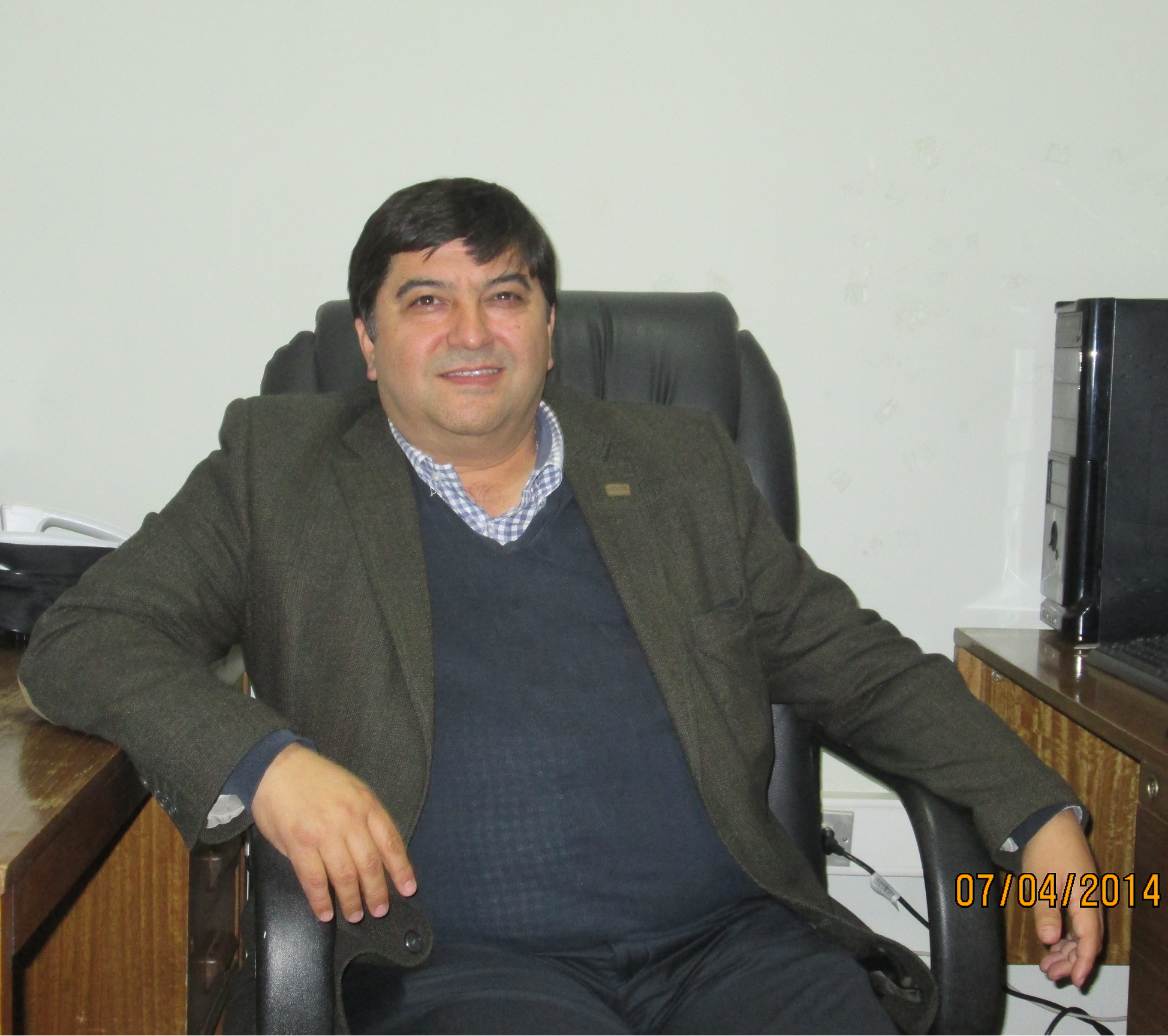 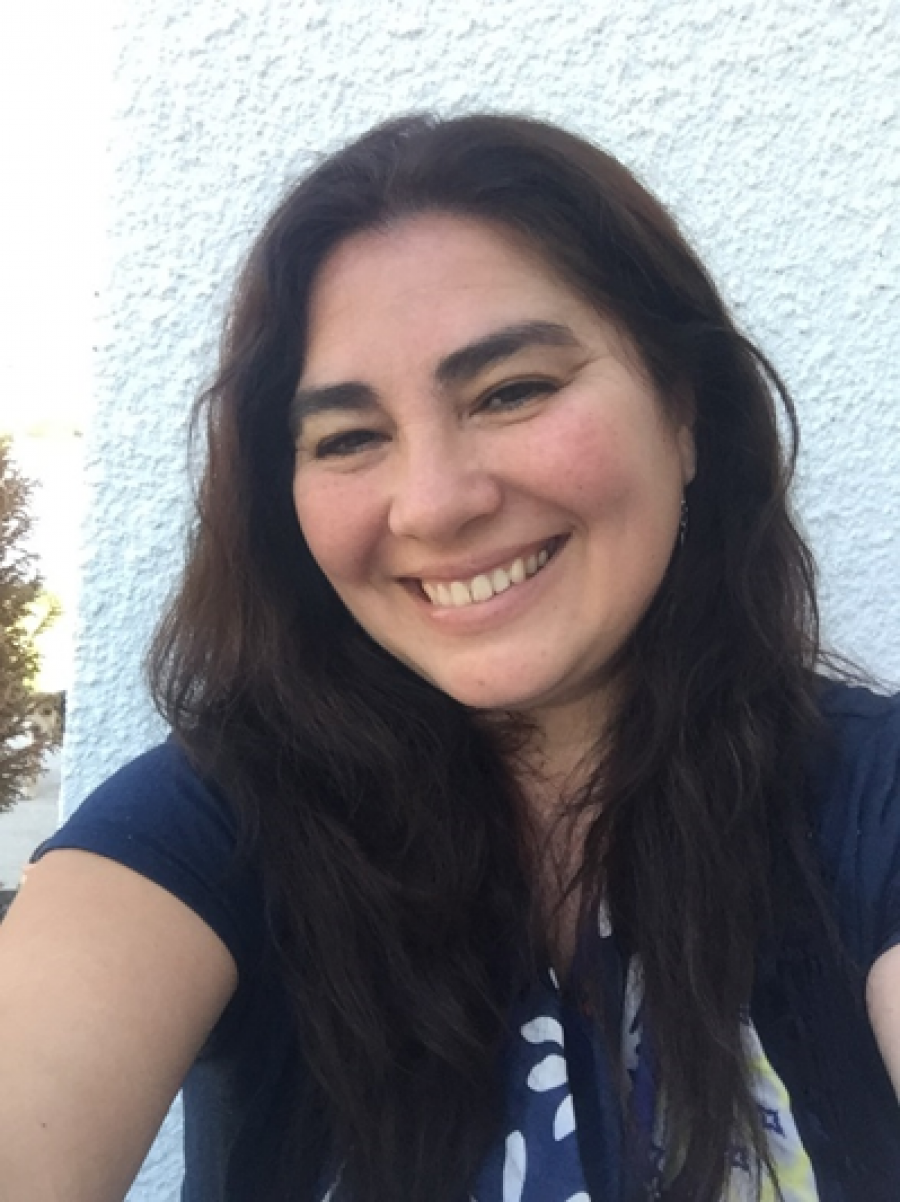 Pedagógico
Planifica, conoce a sus estudiantes, usa r. problemas, reflexiona, evalúa, trabaja en equipo, TICs
Matemático (estadística)
Informes
Datos
Gráficas
Probabilidad
5
METODOLOGÍA
ACOPIO DE INFORMACIÓN
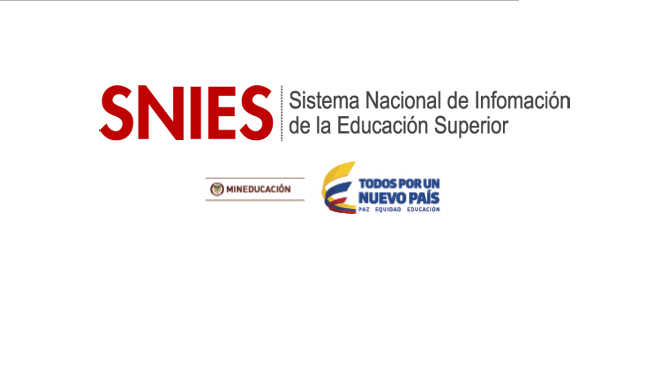 LIC. MATEMÁTICAS
Y AFINES
42 contenidosde 12 programas
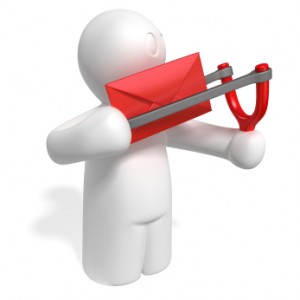 6
METODOLOGÍA
DEFINICIÓN DE LAS CATEGORÍAS DE ANÁLISIS
7
METODOLOGÍA
DEFINICIÓN DE LAS CATEGORÍAS DE ANÁLISIS
Arteaga (2011), Frizz y Sanhueza (2011), Leiria, González y Pinto (2015)
INDICADORES PARA EL ÁREA DE LA ESTADÍSTICA Y DIDÁCTICA DE LA ESTADÍSTICA
E1: Aborda temáticas relacionadas con organizar proyectos estadísticos, simulaciones y gráficos. (Arteaga, 2011)
 
E2: Estudia la relación de la educación estadística con la normatividad y políticas nacionales de educación primaria, básica y media.
 
E3: Aborda temáticas para el estudio de  la cultura de los aprendices. (OEI, 2010)
 
E4: Aporta al estudiante bases teóricas para abordar diferentes proyectos trasversales relacionados con la estadística  según la normatividad y el contexto de una institución
 
E5: Abordan temáticas que permitan desarrollar pensamiento crítico frente a los diseños curriculares relacionados con la estadística.
 
E6: Busca que el estudiante plantee y resuelva problemas de la vida cotidiana utilizando la estadística.
Arteaga (2011), Frizz y Sanhueza (2011), Leiria, González y Pinto (2015)
INDICADORES PARA EL ÁREA DE LA ESTADÍSTICA Y DIDÁCTICA DE LA ESTADÍSTICA
I1: Busca que el maestro en formación haga una planeación de clase en donde este explicito su papel en el aula, la secuencia de las actividades, los ejemplos y las conexiones entre los objetos matemáticos en especial los estadísticos.
 
I2: Estudia el rol del profesor de estadística dentro del aula de clase.
 
I3: Propone el desarrollo de habilidades comunicacionales en el aula de clase.
 
I4: Buscar desarrollar habilidades comunicativas en el maestro en otro idioma.
Arteaga (2011), Frizz y Sanhueza (2011), Leiria, González y Pinto (2015)
INDICADORES PARA EL ÁREA DE LA ESTADÍSTICA Y DIDÁCTICA DE LA ESTADÍSTICA
M1: Considera  el estudio de libros de texto de matemáticas en relación con la estadística.
 
M2: Se estudian recursos didácticos específicos para la estadística (Arteaga, 2011).
 
M3: Abordan las relaciones entre el uso de software o herramientas tecnológicas y la enseñanza de la estocástica.
Arteaga (2011), Frizz y Sanhueza (2011), Leiria, González y Pinto (2015)
INDICADORES PARA EL ÁREA DE LA ESTADÍSTICA Y DIDÁCTICA DE LA ESTADÍSTICA
E1: Aborda temáticas sobre tópicos de historia de los objetos estadísticos trabajados y/o su relación con otras ciencias. (Arteaga, 2011)
E2: Trata temas referentes a la estadística holística: en esta subcategoría no se precisan contenidos específicos se habla de manera general de la estadística.
E3: Estudia las representaciones de datos: gráficas estadísticas y tablas de frecuencia univariadas (distribuciones de frecuencia).
E4: Considera el análisis de datos: medidas de resumen estadístico (centralidad  como media mediana, moda, etc.), localización, dispersión, correlación y/o asociación, tablas de contingencia (tablas de datos bivariados) y las medidas de forma (asimetría y curtosis).
E5: Aborda temáticas de la probabilidad tales como  noción de aleatoriedad (contraste entre aleatorio y determinista), experimentos aleatorios, conceptualizaciones de la probabilidad (clásica, frecuencial, subjetiva, axiomática), variable aleatoria, distribuciones de probabilidad, Teorema de Bayes, nociones de independencia y condicionalidad de eventos.
E6: Considera la combinatoria: principios fundamentales de conteo, operaciones combinatorias asociadas a variaciones, permutaciones, combinaciones 
E7: Trabaja en temas de inferencia: intervalos de confianza, pruebas de hipótesis, Teorema del Límite Central, de inferencia informal a inferencia formal, modelos de regresión.
E8: Estudia temáticas propias de Muestreo: tipos de muestreo (no probabilístico: juicio o conveniencia, aleatorio: estratificado, simple, conglomerado, sistemático, etc.), distribución muestral.
E9: Aborda la variabilidad: conceptualización de la variación, covariación, variación dentro y entre conjuntos de datos, entre muestras (de datos a muestras), a través de distribuciones conjuntas de probabilidad
E10: Estudia las funciones generadoras de momento.
Arteaga (2011), Frizz y Sanhueza (2011), Leiria, González y Pinto (2015)
INDICADORES PARA EL ÁREA DE LA ESTADÍSTICA Y DIDÁCTICA DE LA ESTADÍSTICA
C1: Aborda temáticas como el desarrollo cognitivo de los aprendices respecto a su edad y nivel escolar.
 C2: Propone el estudio de las dificultades, errores y obstáculos referentes a la enseñanza-aprendizaje de la estadística.
C3: Estudia el diseño de estrategias de enseñanza y evaluación de la estadística (Arteaga, 2011).
 C4: Estudia la relación de la estadística con modelo pedagógico resolución de problemas. (Frizz, Sanhueza, 2011).
 C5: Se pide planificar e implementar actividades para la clase de estadística  (Frizz, Sanhueza, 2011).
 C6: Incluye asuntos de la evaluación en clase de estadística, por ejemplo las pruebas nacionales e internacionales, modelos de evaluación, estrategias, técnicas, formatos.
C7: Estudia modelos y teorías de la estadística y didáctica de la estadística   (investigación).
 C8: Propone el desarrollo de pensamiento crítico frente a los objetos matemáticos que se enseñan y como se enseñan a los estudiantes.
Arteaga (2011), Frizz y Sanhueza (2011), Leiria, González y Pinto (2015)
INDICADORES PARA EL ÁREA DE LA ESTADÍSTICA Y DIDÁCTICA DE LA ESTADÍSTICA
A1: Aborda aspectos como la responsabilidad, honestidad, puntualidad, respeto, creatividad.
 
A2: Estudia las características psicosociales de los aprendices (Frizz, Sanhueza, 2011)
 
A3: Atiende la enseñanza o formación de actitudes, creencias valores a partir del conocimiento estadístico.
=34 indicadores
10
+8
+3
+3
+4
+6
8
PLANES DE ESTUDIO
resultados
9
resultados
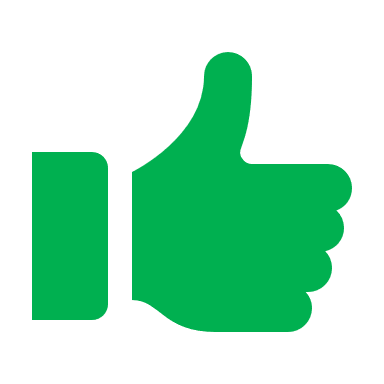 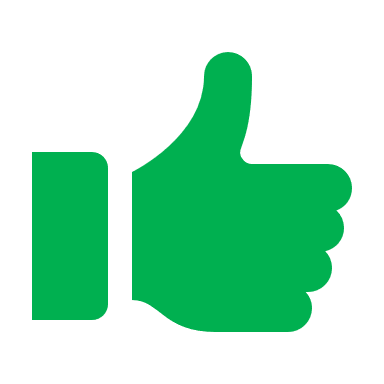 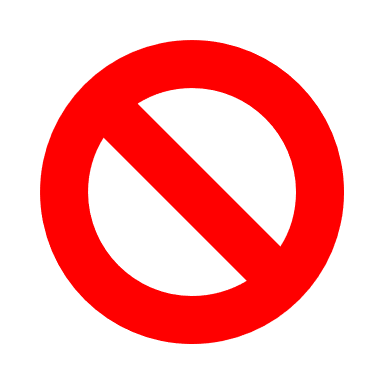 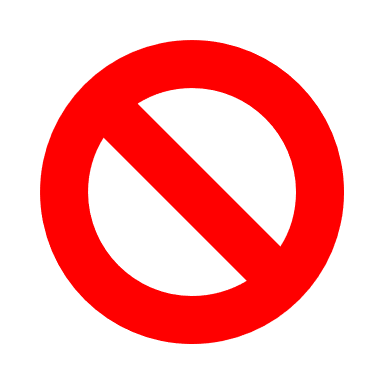 Historia, funciones generadoras de momento, investigación estadística.
Representaciones, datos y probabilidad
Software o herramientas, habilidades comunicacionales
Otro idioma, 
estudio de libros de texto
EPISTÉMICA
MEDIACIONAL E 
INTERACCIONAL
Desarrollo cognitivo, evaluación en clase de estadística
modelos y teorías, didáctica, pensamiento crítico
COGNITIVA
Problemas de la vida cotidiana
Proyectos trasversales, relación con la normatividad, cultura de los estudiantes
ECOLÓGICA
Valores, actitudes, creencias
Características psicosociales de los aprendices
AFECTIVA
10
conclusiones
1
En Colombia estamos lejos de atender todas las facetas
2
Solo el 14,8% son 
Licenciaturas en
Matemáticas y afines
3
En promedio solo el 5,3% de los planes de
estudio corresponden a estadística o su didáctica
4
Se da importancia a la estadística descriptiva y probabilidad, pero no  a la historia o la estadística Holística
5
Se tienen en cuenta la ética pero no el conocimiento de las características psicosociales de los estudiantes
6
La evaluación, cultura y normatividad, no son de interés, pero si
resolver problemas
7
Se tiene en cuenta el uso de las TIC, pero en poca medida se aborda el uso de otro idioma
11